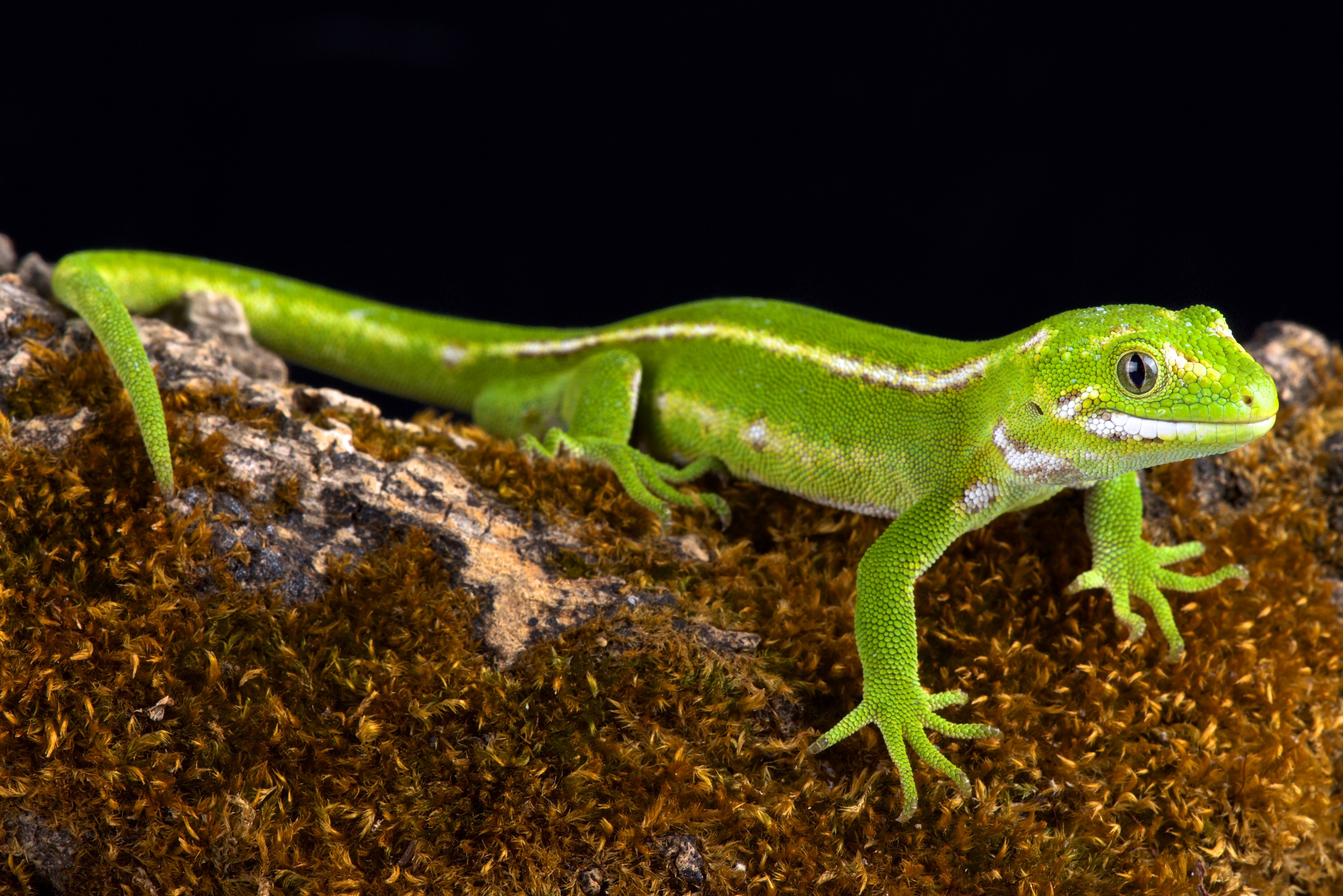 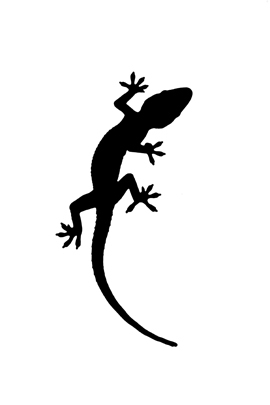 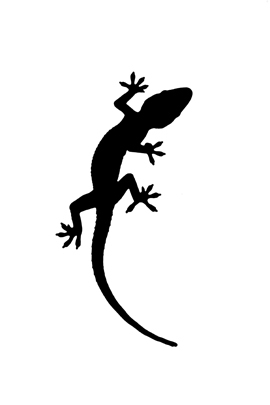 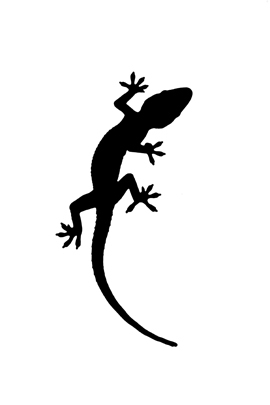 14cm
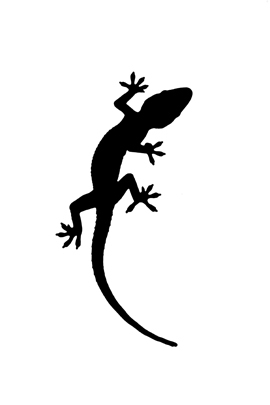 15cm
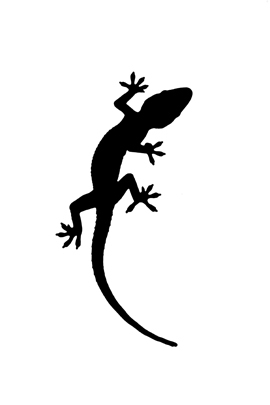 15cm
10cm
12cm
9cm
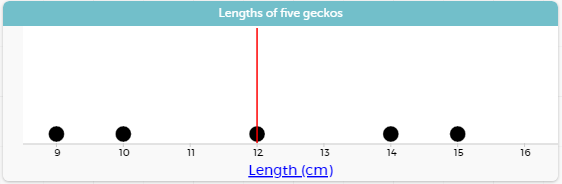 Median
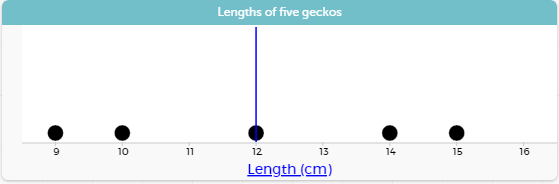 Mean